Spinal Cord Injury Management
Outlines
Strength training
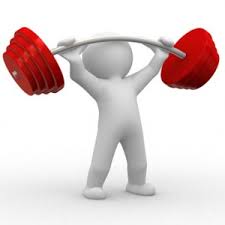 Strength training
Strength 
Endurance
Power
Motor control
06 weeks for strengthening 
Motor learning 
Thousands repetition 


Training protocol

Maximum Repetition minimum weight??
 Maximum weight minimum Repetition??
Two clients came to your department and both want to increase strength of upper limb
One person is Furqan Ahmad 
Other person is Arshad Nawaz 

What will be your protocol
Will  the protocol be same for both or different 
Explain with logic
Two client came to your Gym and both have almost same age, height and weight.

One of them said he wants to increase strength of his limbs while other said I want to increase my endurance of upper limb
So what would  be your appropriate protocol for both???
Strength
Mobility 
Independence 

Lattismus dorsi and triceps
Normal strength not sufficient to lift
C6 partial paralysis of Pect Major
Function of pect major
Help in Rolling 

Weak dorsi flexors ??

C5 shoulder flexor strength will improve???

C6 wrist extensors strength will increase ??
Strength assessment
MMT
1RM
Hand held myometer 
Isokinetic dynamometers
Strength assessment
Individual or group muscles
6 point or 11 point scale 

Isometric strength for higher grades 

SCI 
06 point scale uses
Only 10 muscles assess
C5-T1 and L2 –S1

Daily or after some days
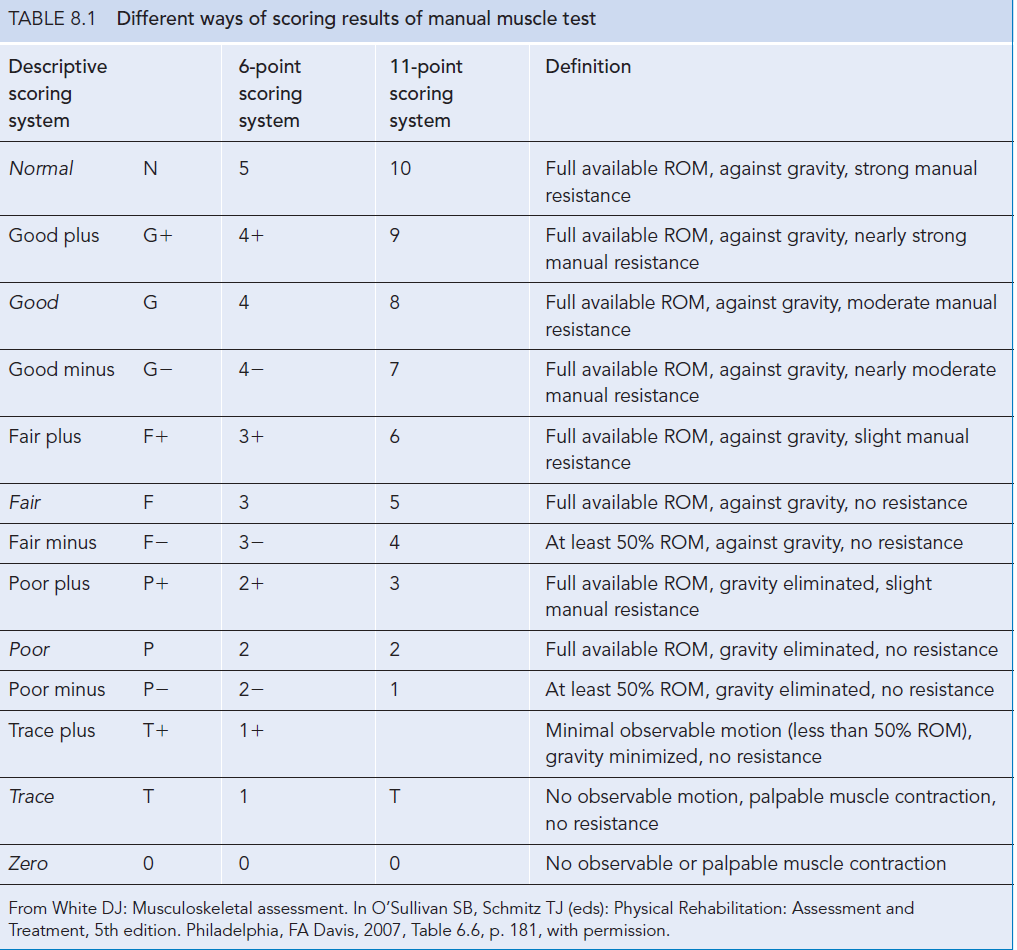 1RM

Repetition maximum
4 or 5 grade 

Weight lift one time or 10time 

Wrist or ankle velcro weight

Modified 1RM for 3 grade
How to measure 1RM
http://www.exrx.net/Calculators/OneRepMax.html

http://www.exrx.net/index.html
Hand held myometer

Isometric strength 
Measure force not torque 

Stability is difficult
Not healthy patient
Bed confined patient

Hip extensors in bed ridden patient ??
Isokinetic dynamometers
Torque in concentric or eccentric
Same velocity
 
Not in SCI
Profound weakness and bed ridden
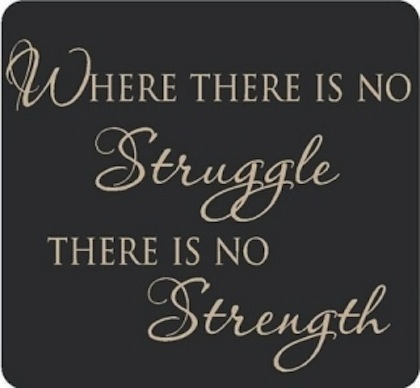 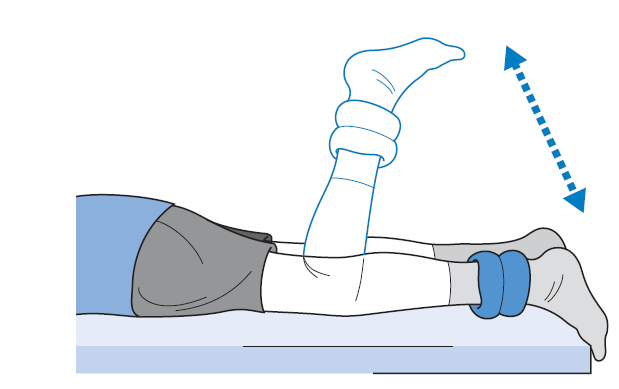 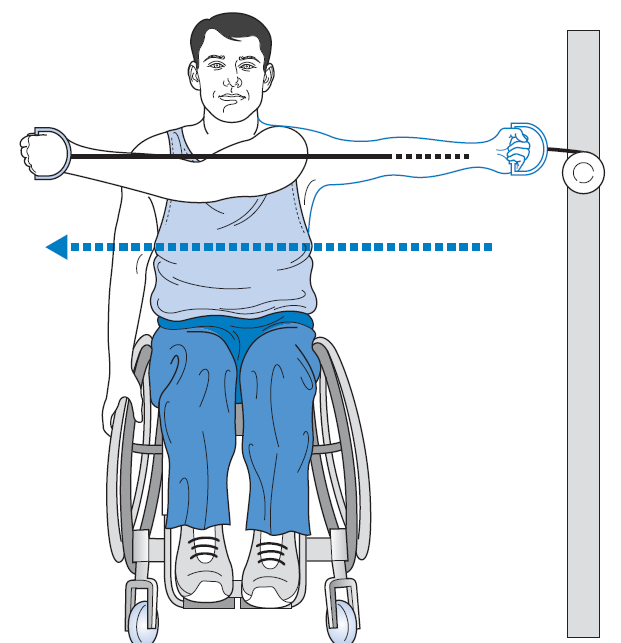 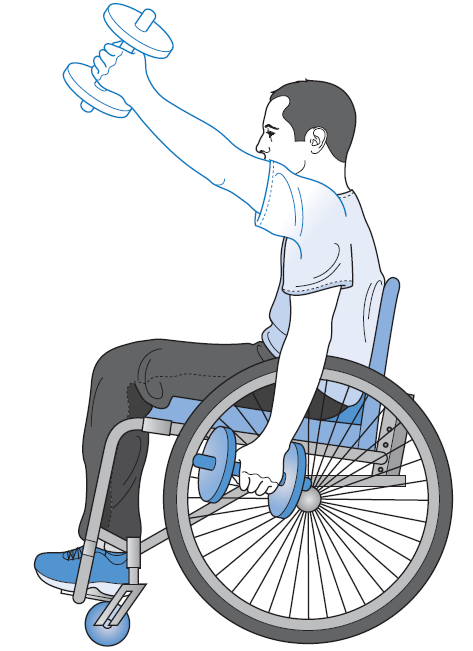 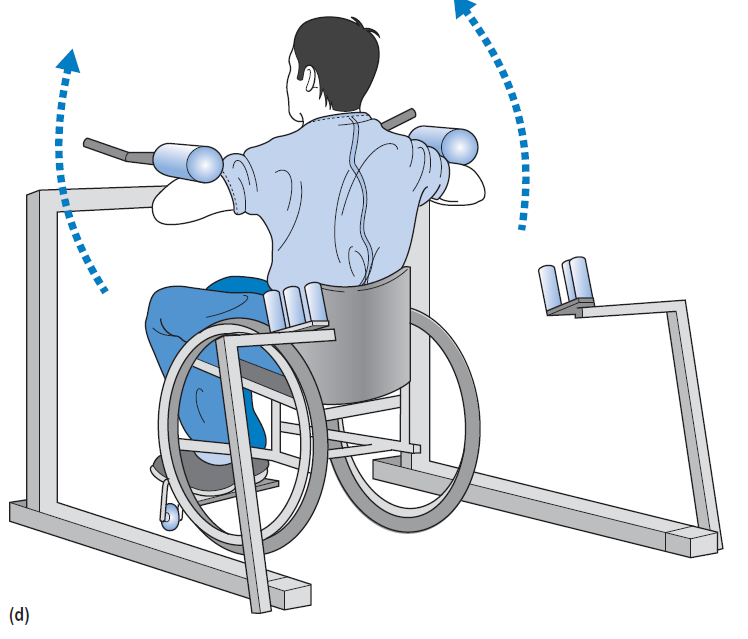 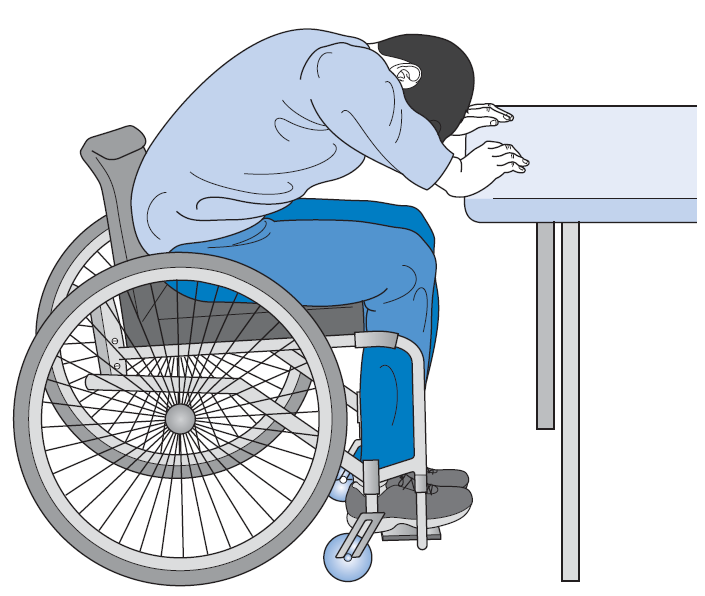 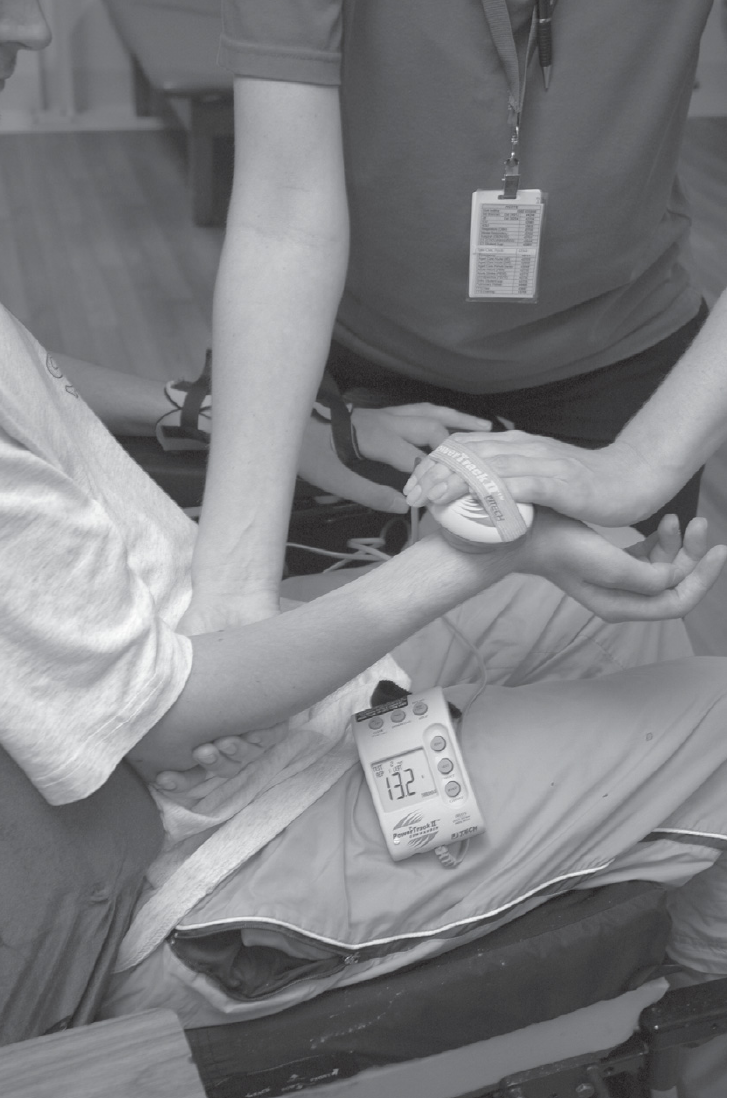 Strength training
Strength increase 2 % per week
Early stages or deconditioned patient more strength increase

Male and female of any age same effect

Cross sectional area, protein content, increase capillary density, hypertrophy

Hyperplasia?

Motor unit synchronization, firing and recruitment 

Short term strength training …hypertrophy…..motor unit synchronization
PRE
Best regimen 
8-12 RM
60-80% of a 1RM
1-3 second rest than second and third time
Two to three per week

8-12 times not increase
Longer rest 3minutes superior to shorter 40 seconds

Eccentric strengthening superior to concentric 

Variation in load in session better than fixation
Specificity of training 

Co contraction
Position of joint
Type eccentric concentric isometric
Speed

Functional task

Floor and wheel chair 
8-12 RM
Training muscle power and endurance

For power
Speed 
30-60% of 1RM

 Endurance
20 or more repetition

Rest time is less than 1 minutes in 10-15 repetition

1-3mints in 15-20repitition

High velocities 180per second 

Endurance effective when exercise closely resemble with task
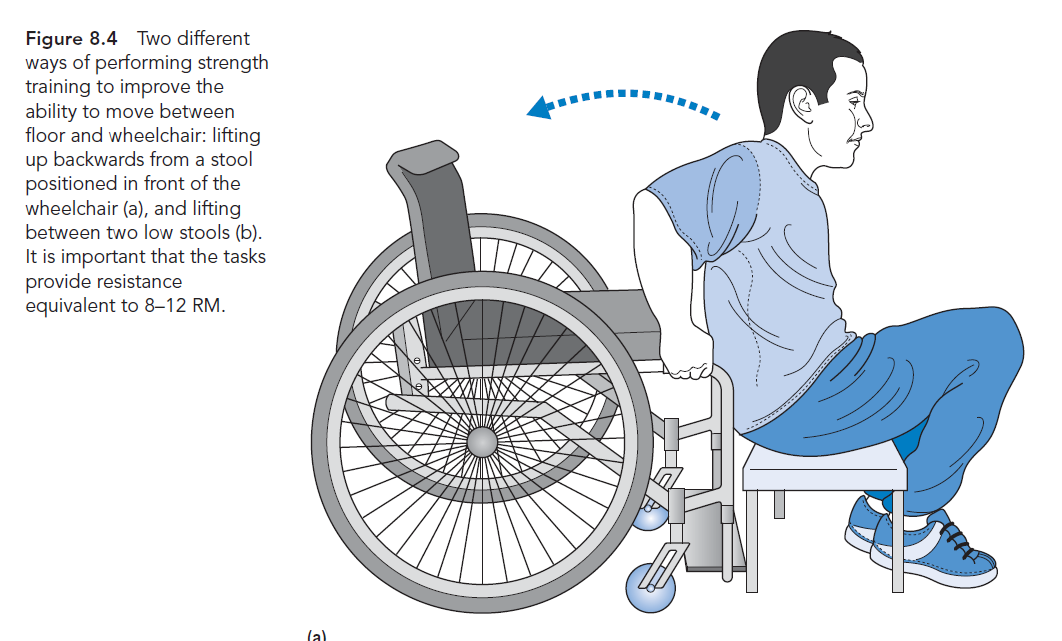 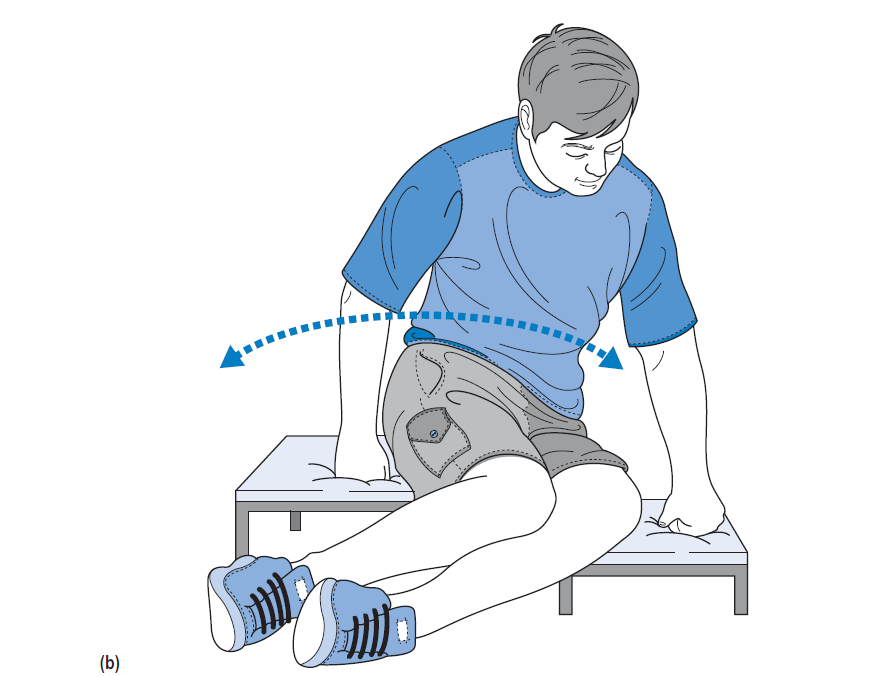 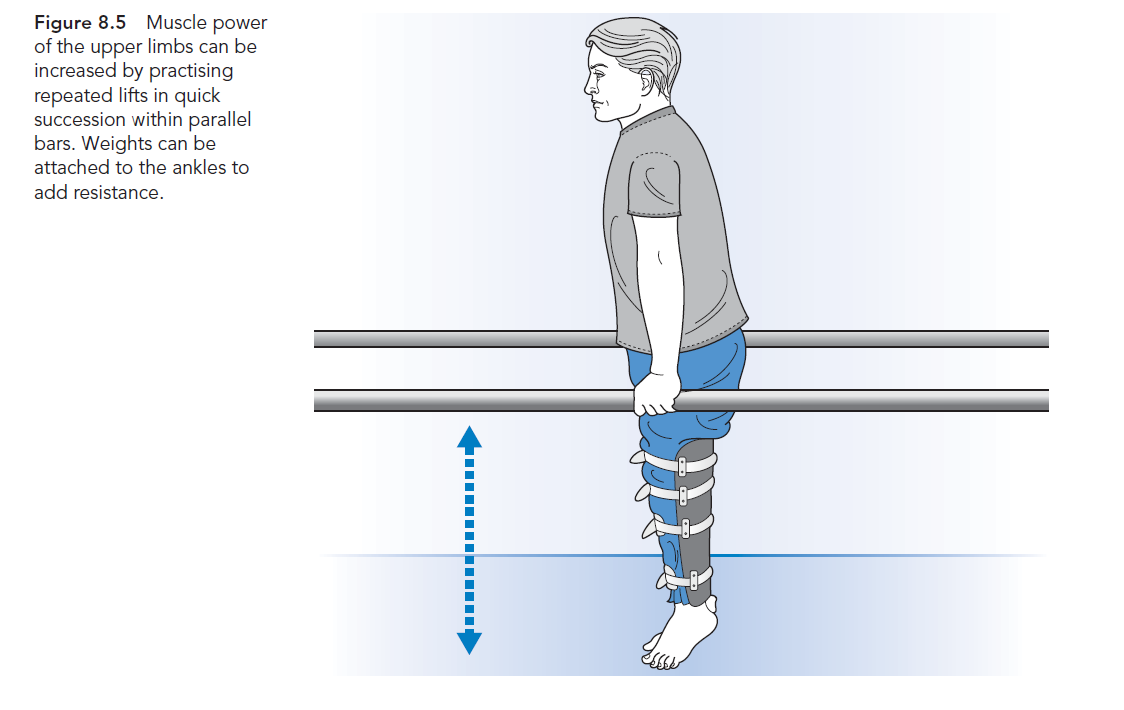 Strength training for paralyzed muscles

Same principal

Biceps in grade 2

Hamstring in grade 2

8-12 repetition than change grade
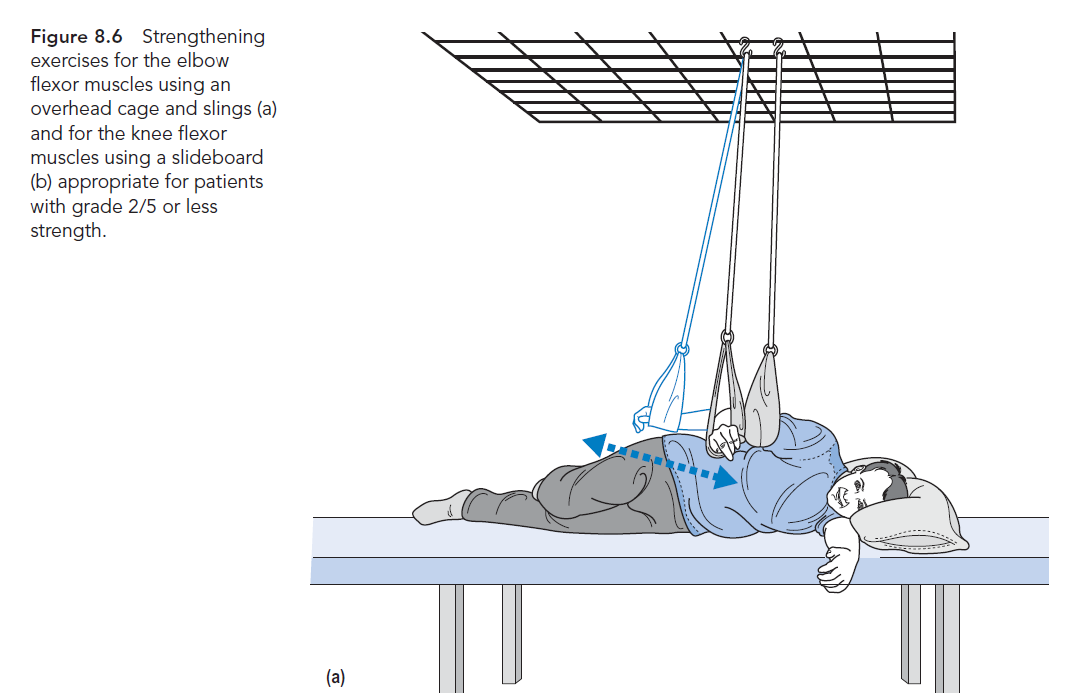 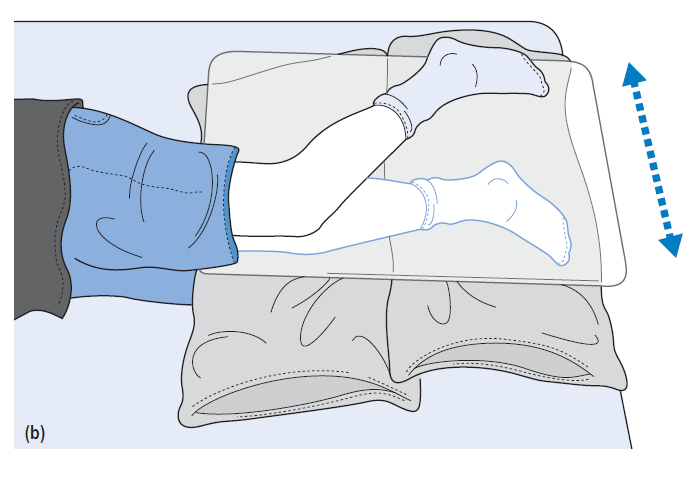 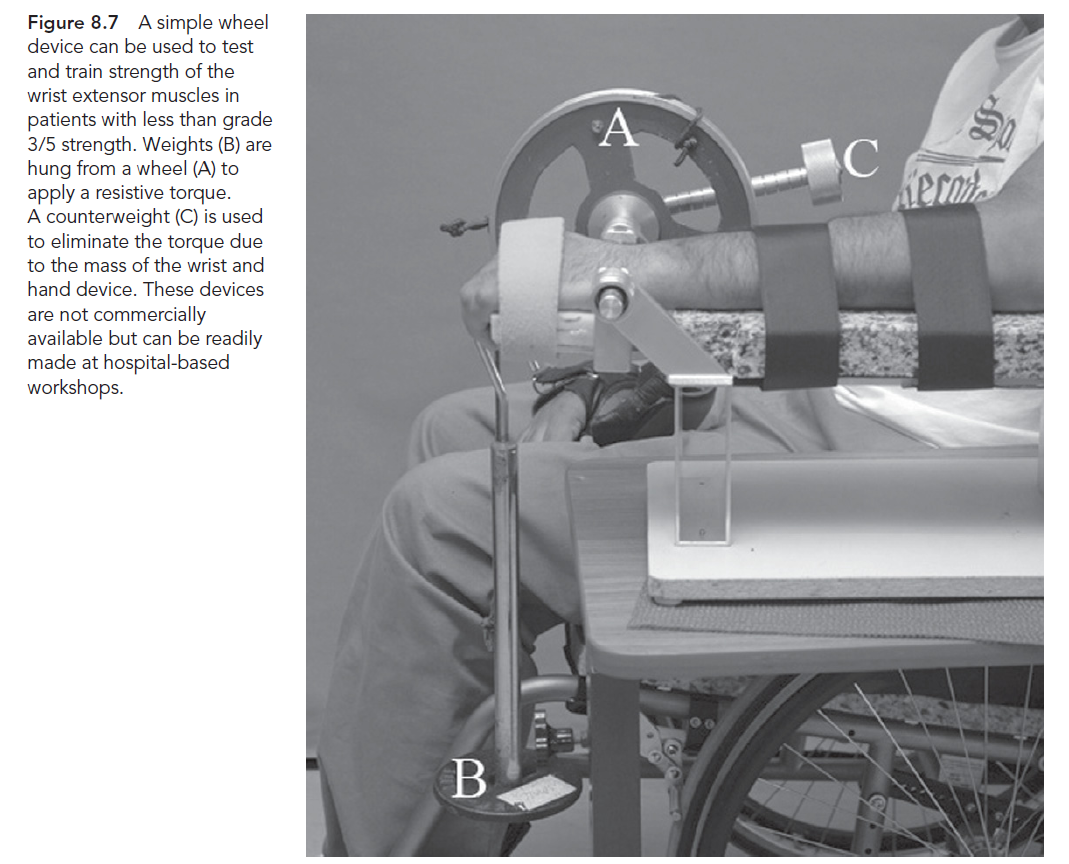 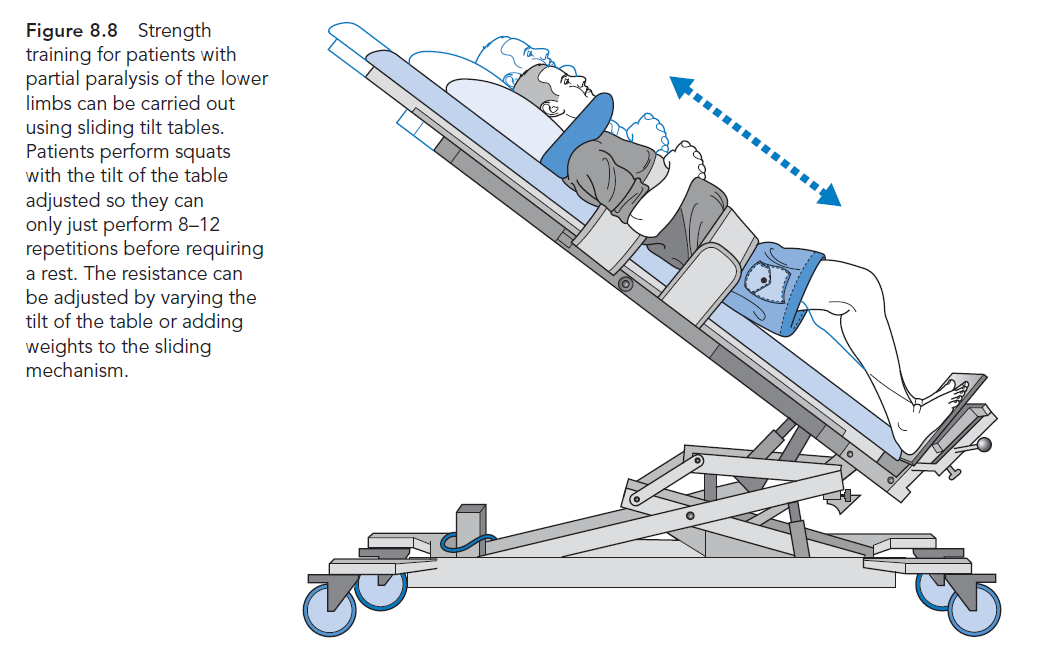 Flicker movement

EMG feed back
Mental practice
Motor imaginary
Repeated cognitive practice without movement
Electrical stimulation

Crude grip
Increase blood circulation
Gltueal area so pressure sore 

No literature
Resistance training increase spasticity
Bobath believed that resistance exercises reinforced abnormal movement pattern in stroke

In stroke Not in SCI

Modified plan with gradually increasing

Eccentric more DOMS

Mood, QOL, pain, satisfaction 

Barriers
Muscle length
Scalenes
The clinician extends the head and laterally
flexes away and rotates towards the side of testing for
anterior scalene; neutral rotation tests the middle fibers and
Contra lateral rotation tests the posterior scalene muscle
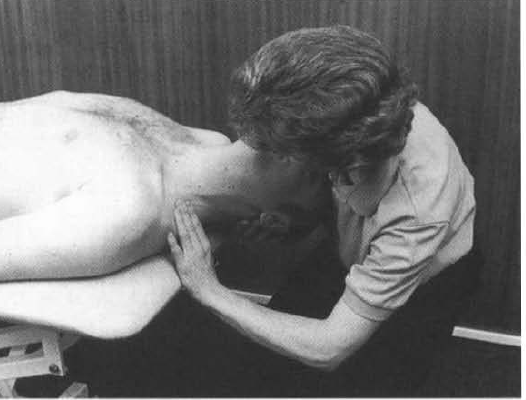 Pect minor
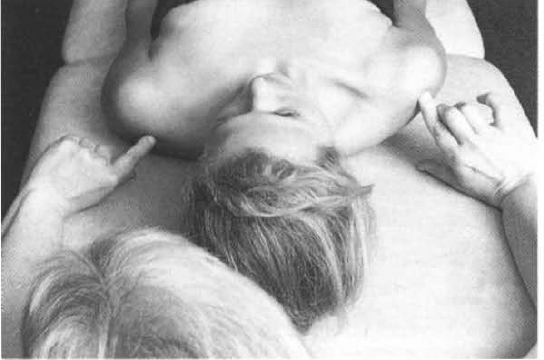 Erector spinae
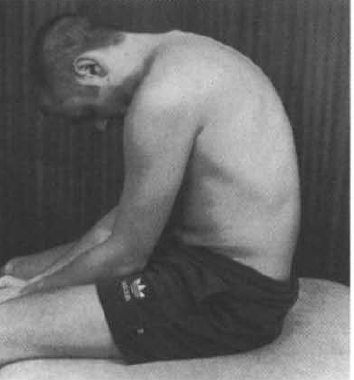 Test
SCIM

Barthel index


Lawton index
Assignment 
Summary 


Feedback 

Anything missing ???
MCQs
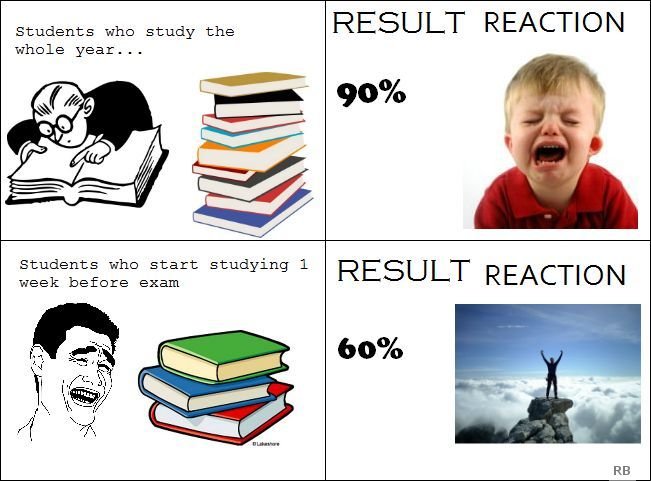 A 12moth old child got infection in L4 vertebrae , there were no specific family history of any pathology. 
During examination you noted the neurological deficit in lower limbs.
Which of the following description is MOST appropriate for explaining the clinical picture of lesion

Cauda equina flaccid lesion
Spastic paraplegia 
Peripheral nerve entrapment 
Spinal stenosis
A 50year old male with history of road traffic accident admitted through emergency, 
before reading the file of patient you observed the b/L lower limb flexed  posture of patient. 

On the basis of this information, what would be the possible location of trauma

Cerebral cortex
Hind brain
Spinal cord 
Hip fracture
A patient comes to the physical therapy department with history of a  spinal trauma at the level of T10 vertebrae ,
 the symptoms were loss of sensory sensation in right leg , while the motor loss in the left leg .
During neurological examination you observed the positive babinski sign and exaggerated reflexes, 
on the basis of above symptoms which type of injury comes in your mind

Right hemi section of spinal cord
Right anterior damage of spinal cord
Left hemi section of spinal cord
Complete damage of spinal cord
If you are working in spinal cord injury unit, you should know the concept of level of decussating of different ascending and descending tracts of spinal cord. 
Which of the following tract is/are decussating at the level of spinal cord segment

Anterior spinothalamic tract
Posterior spinocerebellar tract
Lateral spinocerebellar tract
A & C
In spinal cord Injury unit , you assess a patient through different movement and sensation ,
 you observed that the thumb sensation are preserved but the little finger has  impaired sensation , what will be the diagnosis
C6 incomplete 
C6 complete
C7 incomplete
C5 incomplete
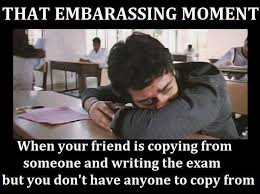 If a patient get fractured C7 spine and all the sensory and motor sensation are absolutely finished. 
The C8 spinal segment is last segment which is preserved and all below segments get damaged  ,
the patient is declared the spastic paraplegic,  in which segment flaccid symptoms will be observed
C7
C8
T1
None of above
You are treating a patient with T4 paraplegia who begins to demonstrate signs and symptoms of autonomic dysreflexia.
 Which of the following vital signs are the indicators of this

Pulse rate
Respiratory rate
Blood pressure
Body temperature
In hand function , the power grip of hand mainly on the ……………side and skill activity mainly on the………side

Ulnar , radial
Radial , ulnar
Radial , thumb
Thumb , wrist
You are about to discharge a patient with a C7 spinal cord injury. Which of the following would be challenging but obtainable goals for this patient?
Independent w/ all ADLs; may need adaptive aids for bowel care
Independent pressure relief
May have limited walking with bracing
Independent slide board transfer
A patient of spinal cord injury presents with independent breathing but no other motor activities were possible. 
He can operate his motorized wheelchair through breathing and puff , what would be the level of injury 
C3
C4
C5
C6
A patient of spinal cord injury presented with independent in self care & basic activities , which highest level of injury you suspect in such patient
C5
C6
C7
C8
Your patient looks flushed and is complaining of a pounding headache. 
You suspect these symptoms may be indicative of autonomic dysreflexia. 
In this case all of the following would be appropriate responses EXCEPT

lie the patient down immediately.
check the patient's catheter and if it is clamped, release it.
check for irritating stimuli such as tight clothing or abdominal binder and remove source of irritation.
seek medical attention if symptoms do not resolve.
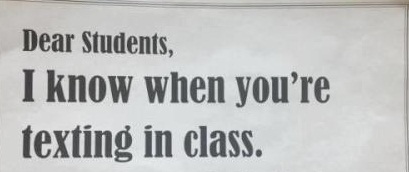 A patient with a C7 complete SCI would most likely

require a power wheelchair for mobility.
require a lightweight manual wheelchair for mobility.
require a power wheelchair for community mobility but use a manual wheelchair for short distances.
require a lightweight manual wheelchair for community distances but ambulate for short distances.
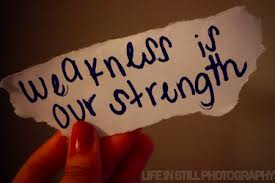 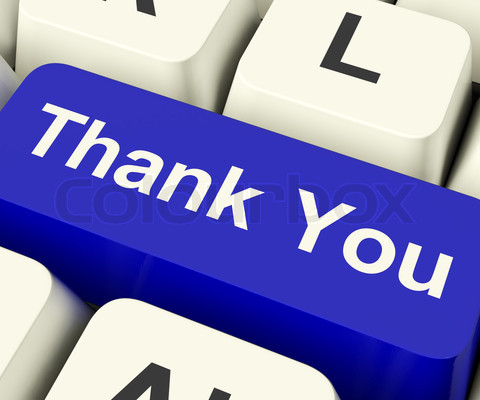